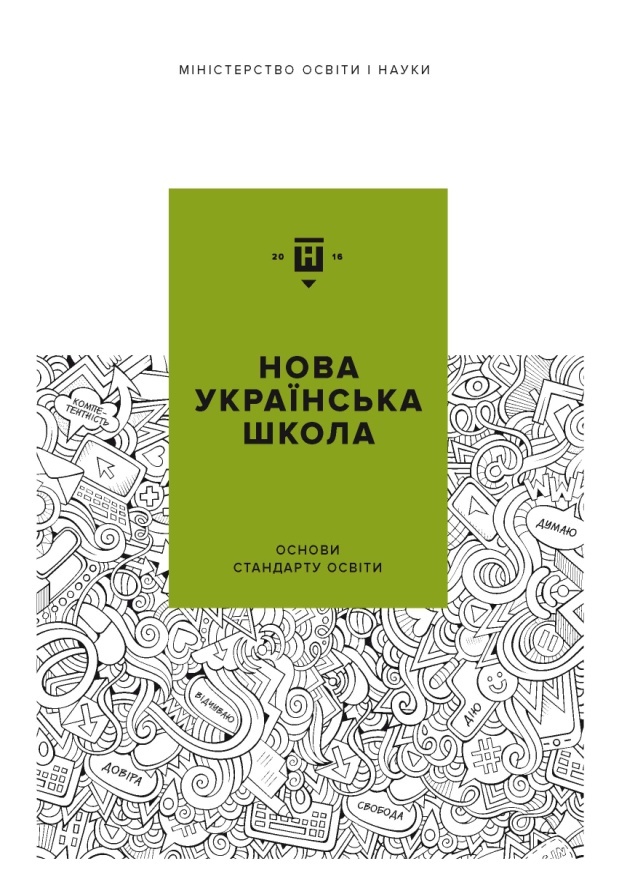 Поштовх до реформування
Головна проблема сучасної системи освіти:
школа учить дітей слухатися, виконувати накази,
 а в сучасному світі цінується уміння критично мислити,
 аналізувати, створювати принципово нові ідеї, 
приймати рішення
Ремех Т.,Луцьк, 2017
2
Мета реформи – підвищення якості освіти
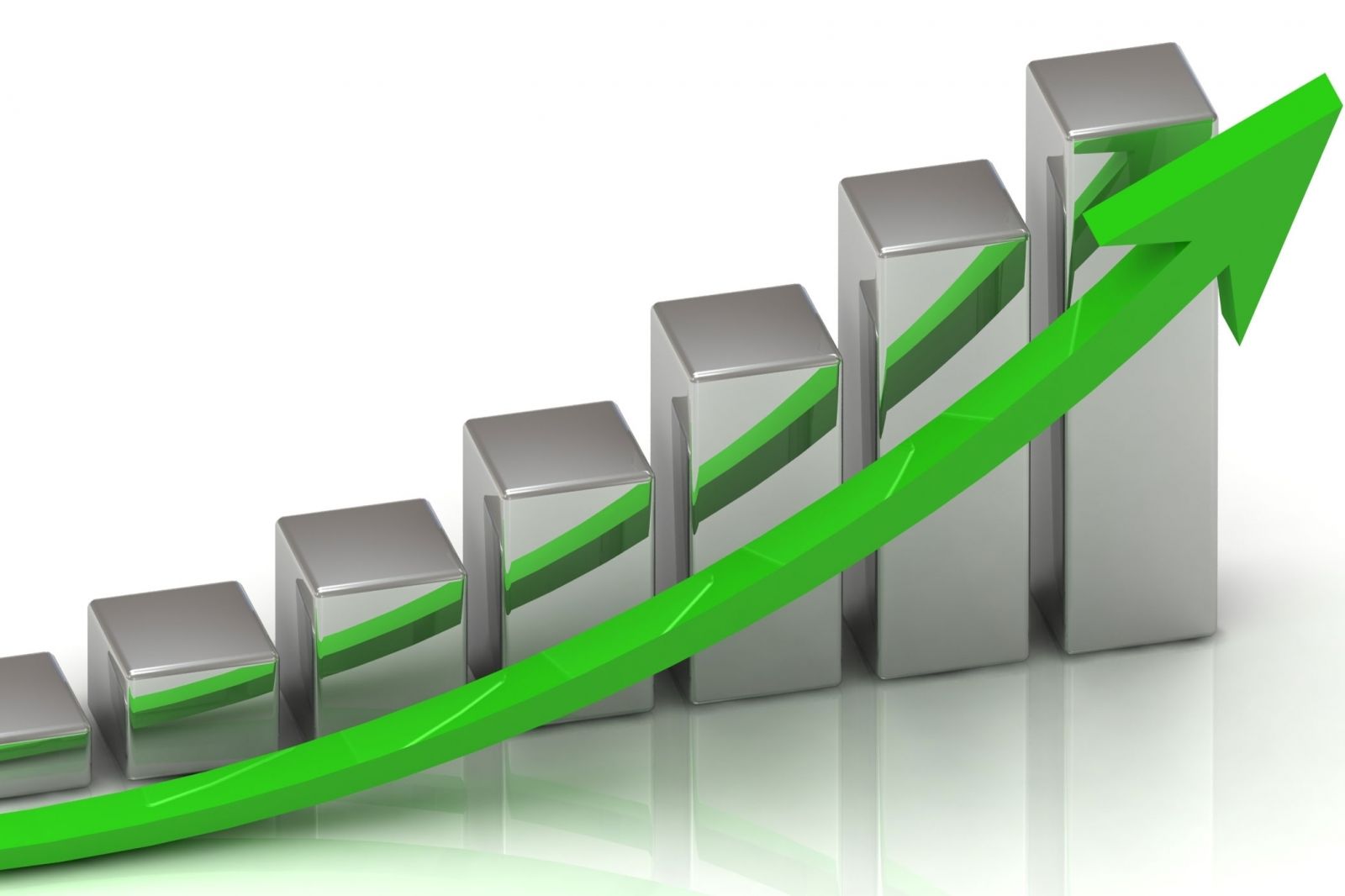 3
Піраміда                         
                 Блума
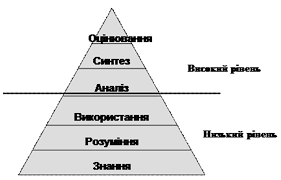 Бенджамін Блум  (1913-1999)
Бенджамін Блум— американський психолог, засновник теорії навчання - «таксономія Блума».
Народився в Пенсільванії в 1913 році.                     В 1942 році захистив ступень доктора в Чикагському університеті.

В 1956-му році видав книгу «Таксономія освітніх цілей: сфера пізнання». 

В 1960-1970-х роках за теорією Блума працювало багато провідних навчальних закладів США
Співвідношення    пірамід
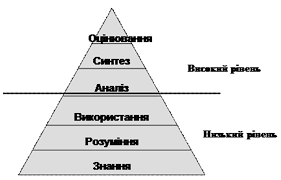 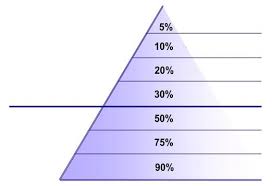 Ремех Т.,Луцьк, 2017
6
Новий зміст освіти(зміщення акцентів)
7
Компетентність –
це не сума знань,умінь і навичок, 

а здатність застосувати набуті знання,                          уміння та навички для вирішення                                                      певних життєвих проблем
8
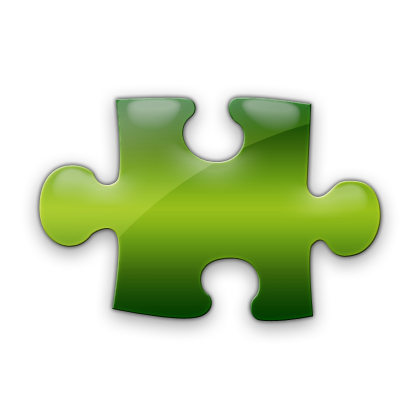 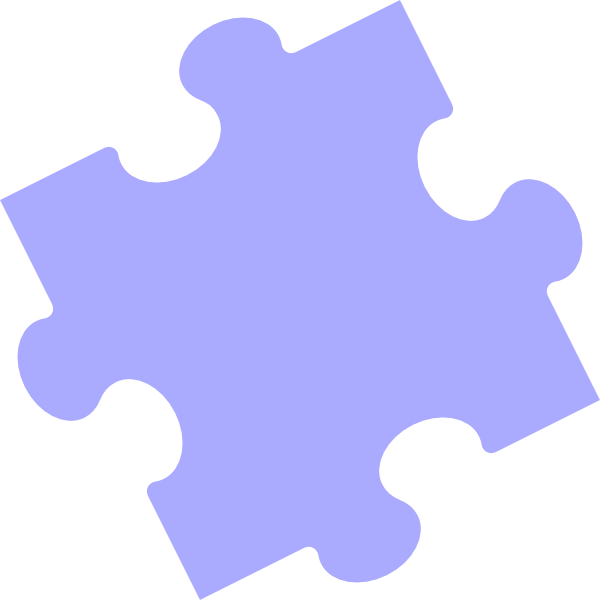 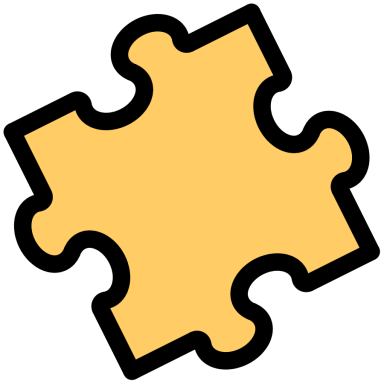 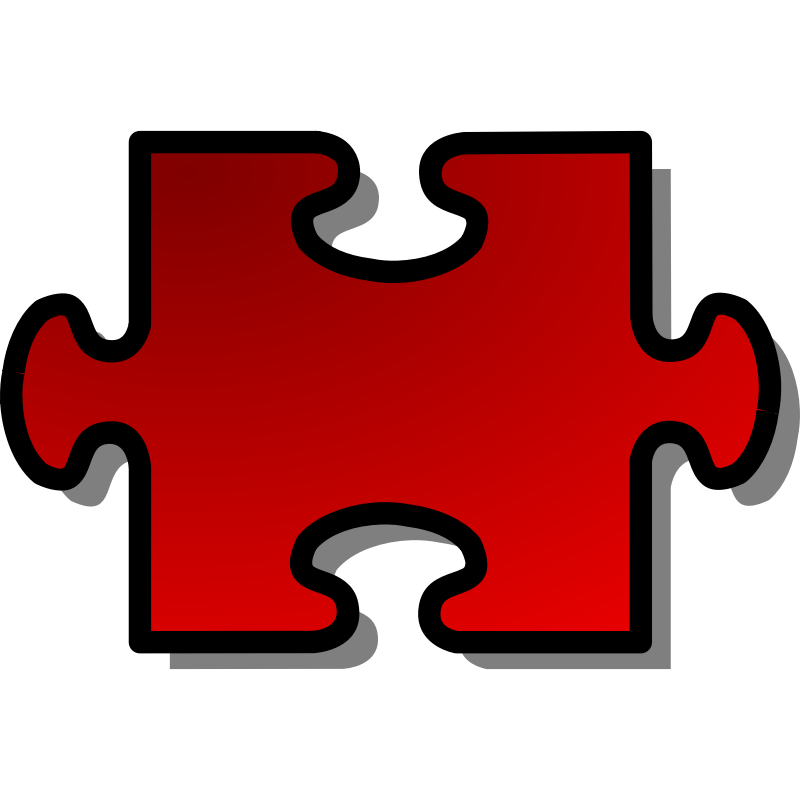 9
Основні характеристики НУШ
10
Мета роботи школи
розвиток компетентної особистості, 
готової до свідомого життєвого вибору,                             здатної успішно соціалізуватися в суспільстві
Педагогіка партнерства
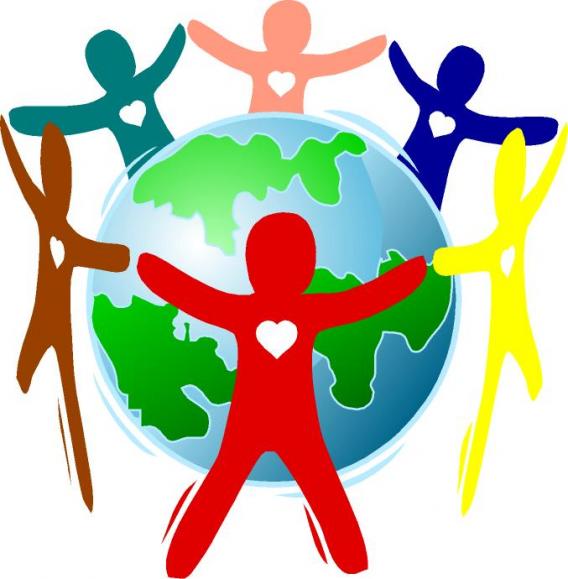 Принципи гуманізму
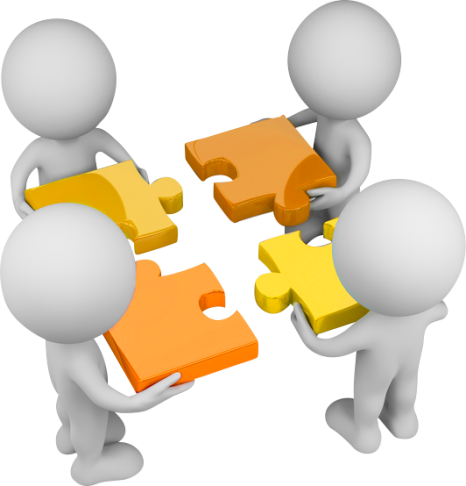 Спільна діяльність учителя й учнів, учителя й батьків
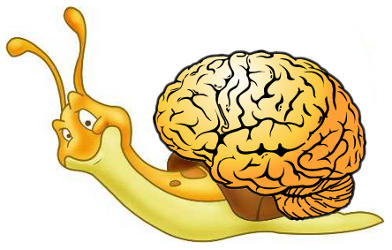 Подолання інертності мислення
12